Item types
Assessing item quality
ELA Item TYPES
[Speaker Notes: This chapter is all about item types.  How to make them, what their advantages and disadvantages are, what to do and not to do when making them, and just a bit about telling how good your newly-designed items are.]
4 building blocks
Learning Progression
Item Design
Assessment Quality
Outcomes/Scoring
[Speaker Notes: This is part of the second building block of the BEAR Assessment System, the item design building block.  This chapter and the next go hand in hand, and when we’ve finished both of them, there will be a homework assignment to complete.]
Item types
Classification of item types: 
Objective
Performance based
Item types (SBAC, 2012, pp. 27 – 32):
Selected response (SR)
Constructed response (CR)
Extended response (ER)
Technology-enhanced item (TE)
Performance task (PT)
[Speaker Notes: There are two major item types:  Objective, or forced-choice, and performance-based, sometimes also called subjective or open-ended.  The most common item types, and the types used in the Smarter Balanced assessments, are as follows:
Selected response items, more commonly known as multiple choice items
Short constructed response items
Extended constructed response items
Technology-enhanced items – these aren’t so common in classrooms, but are becoming more popular in computerized assessments
Performance tasks]
Classifications of items
[Speaker Notes: To follow on with the classification of items, objective items include not only multiple choice, but also things like true-false items, fill-in-the blank short answer type items, and items with one right answer, such as arithmetic problems in mathematics.  Subjective or performance based items include
Extended response essays 
 And various types of performance tasks, which include such things as
Projects or portfolios, whether performed by individuals or groups
Class participation, usually based on teacher judgment
Peer assessment
We’ll talk  more about all of these in the next few slides]
Selected response (SR)
Contain a set of options from which to select correct response(s)
Checklist:
Does the item assess an important aspect of the standard?
Does the stem ask a direct question or set of specific problem?
Is the item based on a paraphrase rather than words lifted directly from a textbook?
Are the vocabulary and sentence structure at a relatively low and nontechnical level?
[Speaker Notes: First, let’s talk about selected response items.  These are items that contain a set of options from which to select the correct response or responses.  When making such items, some of the things we should ask ourselves include 
Does the item assess an important aspect of the standard or learning progression?
Does the stem ask a direct question or set of specific problem?
Is the item based on a paraphrase rather than words lifted directly from a textbook?
Are the vocabulary and sentence structure at a relatively low and nontechnical level?]
Selected response (SR)
Checklist (continued):
Is each alternative (stem) plausible so that a student who lacks of knowledge of the correct answer cannot view it as absurd or silly?
If possible, is every incorrect alternatives based on a common student error or misconception?
Is the correct answer of the item independent of the correct answers of the other items?
Is there only one correct or best answer to the item?
[Speaker Notes: Continuing on:
Is each alternative plausible so that a student who lacks knowledge of the correct answer cannot view it as absurd or silly?
If possible, is every incorrect alternatives based on a common student error or misconception?
Is the correct answer of the item independent of the correct answers of the other items?
Is there only one correct or best answer to the item?]
SR: Multiple choice
[Speaker Notes: Here’s a summary of some key information about multiple choice items.  In addition to the information about how to write good ones, summarized from the previous pages, let’s consider advantages and disadvantages
The advantages include that
They are easy to score with no judgment required
They can assess a number of learning targets, because they tend to be quicker to answer
They focus on reading and thinking
There is less chance of randomly guessing answers than in true-false items
Incorrect responses may indicate misconceptions
However, disadvantages include that
They may only assess lower-level thinking, especially if poorly written
They discourage students from expressing their own solutions
Each item includes only a small amount of content
It may also be difficult to construct distinct and meaningful incorrect responses]
Example 1: Poor and better
Read this sentence from the article:
Rainfall data from ancient cypress trees shows that the region's worst drought in 800 years peaked in 1587, the year the 120 men, women and children of the Roanoke colony were last seen by Europeans.
What does peaked mean in this sentence?
Poor:
 A. was sharp
 B. was at its height
 C. was wet
 D. was dry
Better:
 A. was sharp
 B. was at its height
 C. was mountainous
 D. was rising
Wrong answers are too obviously wrong
Distractors are more plausible.
[Speaker Notes: Here’s an example of a poorly written multiple choice item, and what has been done to improve it.  In the item on the left, several of the choices are quite implausible and it’s pretty easy to tell that they are wrong.  In the item on the right, it’s necessary to have a better understanding of the sentence to determine the correct answer.]
Example 2: Poor and better
Poor
Which of the following is least dissimilar in meaning to “concur”?




Better
Which of the following is most similar in meaning to “concur”?
Double negatives
A. misalign
 B. assent
 C. withdraw
 D. sanitize
A. misalign
 B. assent
 C. withdraw
 D. sanitize
[Speaker Notes: Here’s another example of a poorly written multiple choice item, and what has been done to improve it.  In the top item, there is a double negative.  This can be very confusing to students, and can lead to wrong answers from students who do in fact understand the content.  In the item on the bottom, the double negative has been removed.]
constructed response (cR)
Require student to generate a response in one or more words
Checklist:
Does the item assess an important aspect of the standard?
Is the item based on a paraphrase rather than sentence copied from a book?
Is the item worded clearly so that the correct answer is a brief phrase, single word of single number?
[Speaker Notes: Now, let’s turn to short constructed response items.  These require students to generate something like a word, a short phrase, a number, or an equation as a response.  When generating these, we should ask ourselves
Does the item assess an important aspect of the standard?
Is the item based on a paraphrase rather than a sentence copied from a book?
Is the item worded clearly so that the correct answer is a brief phrase, single word of single number?]
constructed response (cR)
Checklist, continued:
Is the blank or answer space toward the end of the sentence? Are there only one or two blanks?
If the item is in the completion format, is the omitted word an important word rather than a trivial word?
If appropriate, does the item (or the directions) inform the appropriate degree of detail, specificity, precision, or units that the answer should have?
Does the item avoid grammatical (and other irrelevant) clues to the correct answer?
[Speaker Notes: Continuing on:
Is the blank or answer space toward the end of the sentence? Are there only one or two blanks?
If the item is in the “fill-in-the-blank” format, is the omitted word an important word rather than a trivial word?
If appropriate, does the item (or the directions) inform the student about the appropriate degree of detail, specificity, precision, or units that the answer should have?
Does the item avoid grammatical (and other irrelevant) clues to the correct answer?]
CR: Short answer
[Speaker Notes: Here’s a summary of some key information about short constructed response items.  In addition to the information about how to write good ones, summarized from the previous pages, let’s consider advantages and disadvantages
The advantages include that
They are easy to construct
They are easy to score and require little or no judgment 
There is less chance for students to guess the  correct answer
Disadvantages include that
The teacher may not be able to anticipate all possible answers, and it may not be clear what to do with unexpected ones
They may only assess lower-level thinking, particularly if poorly written
It is harder to use them to measure complex learning outcomes]
CR : Restricted response Essay
[Speaker Notes: Another type of short-response constructed response item is a restricted response essay. The student is asked to write a relatively short essay, usually about a paragraph, in answer to a question.  
Advantages include that
They are easy to construct
That they can measure more complex learning skills 
They can both assess and improve high-order thinking
And, can positively influence students’ studying strategies 
Disadvantages include that
scoring is more time-consuming and requires judgment 
and each question provides only limited sampling of content 
When writing such questions, be sure to
Construct questions that can assess behavior specified in the learning outcomes
Phrase the question so that the student’s task is clearly indicated
Indicate an approximate time limit for each question
Avoid the use of optional questions]
Example:  Poor and better
The Greek mythical hero Hercules was given twelve great tasks to complete as penance. One such task was the cleaning of the enormous royal Aegean stables in a single day, which Hercules was able to complete in part due to his great strength.

Poor
Explain “herculean task”

Better
The modern phrase “herculean task” comes from this myth – explain, in everyday language, what it means and how it is related to the myth.
Unclear wording
[Speaker Notes: Here’s an example of a poorly written restricted response item, and what has been done to improve it.  In the item on the top, it is unclear what sort of an answer is wanted, how long, or what information might make the answer complete.  In the item on the bottom, it has been made clear what answer is expected.]
extended response (ER)
Require student to provide more elaborate answers and explanations of reasoning
Checklist:
Does the item assess an important aspect of one or a set of standards?
How does the item tap into the level of depth of knowledge as defined by the taxonomy?
Does the item require students to apply their knowledge to a new or novel situation?
[Speaker Notes: Next, let’s consider extended response items.  These take longer to complete, and the student must provide a longer answer.  When constructing such items, consider the following
Does the item assess an important aspect of one or a set of standards?
How does the item tap into the level of depth of knowledge as defined by the taxonomy?
Does the item require students to apply their knowledge to a new or novel situation?]
extended response (ER)
Checklist, cont’d:
Does the item define the tasks with specific directions and focus?
Is the prompt worded in a way that students can interpret the intended task?
Does the prompt give clear information on the length of answers/writing, purpose, time needed, and basis on which the answers will be scored?
If the item is on a controversial matter, does the prompt make it clear that the assessment will be based on the logic and evidence supporting the argument, rather than on the actual position taken?
[Speaker Notes: Continuing on,
Does the item define the tasks with specific directions and focus?
Is the prompt worded in a way that students can interpret the intended task?
Does the prompt give clear information on the length of answers/writing, purpose, time needed, and basis on which the answers will be scored?
If the item is on a controversial matter, does the prompt make it clear that the assessment will be based on the logic and evidence supporting the argument, rather than on the actual position taken?]
ER: Extended response Essay
[Speaker Notes: Like all items, these items have their advantages and disadvantages.  
Advantages include that
They are easy to construct 
They can measure complex learning skills 
They can assess and promote high-order thinking
They can positively influence students’ studying strategies 
Disadvantages include
Scoring is more time-consuming and requires judgment 
The content covered can perhaps be too broad 
Students can give all sorts of answers, which can lead to unreliable information]
Example:  Poor
Sisyphus was the son of King Aeolus of Thessaly, and was avaricious, deceitful, and murderous. In life, Sisyphus believed himself more clever than the gods. In some versions of the myth, after his death he was sent to Tartarus (a deep abyss of torment, as far below Hades as the earth is below the heavens). Once there, Sisyphus deceived Thanatos, the personification of death, into chaining himself and escaped. While Thanatos was trapped in Tartarus, no human could die. As punishment for his trickery and hubris, Sisyphus was made to endlessly roll a huge boulder up a steep hill. Each time Sisyphus neared the top of the hill, the boulder would roll back to the bottom, and he would have to begin again.

In plain words, what is a Sisyphean task? How is it different from a herculean task? In common usage, what aspect of the story of Sisyphus is most important for how the term “sisyphean task” is used commonly today?
Vocabulary is unnecessarily complicated
[Speaker Notes: Here’s an example of a poorly written extended  response item, and what has been done to improve it.  The item on this page uses very complex vocabulary, which may be unfamiliar even to high school students (an example of this is “avaricious”).  The complexity of the vocabulary is not necessary to the posing of the question]
Same example: better
Sisyphus was the son of King Aeolus of Thessaly.  He was greedy, dishonest, and murderous. He thought he was more clever than the gods. After his death he was sent to Tartarus (a deep abyss of torment, worse than Hades). Once there, Sisyphus deceived Thanatos, the personification of death, into chaining himself, and escaped. As punishment for his trickery and arrogance, Sisyphus was forced to roll a huge boulder up a steep hill, forever. Each time Sisyphus neared the top of the hill, the boulder would roll back to the bottom, and he would have to begin again.

Based on this story, what does it mean when something is described as a sisyphean task? How is it different from a herculean task? What aspect of the story of Sisyphus is most important for how the term “sisyphean task” is used today?
[Speaker Notes: Here is the same question, rewritten with simplified vocabulary.  More students will understand the question and be able to provide an answer.]
Performance Task (PT)
Require students to do an activity to integrate their knowledge and skills across multiple content standards
Must use clearly defined assessment criteria to evaluate how well a student has achieved the expected standards
Checklist:
Does the item assess an important aspect of one or a set of standards?
Does the item require students to use curriculum-specified thinking process?
[Speaker Notes: Performance tasks are perhaps the most complex items and those that take longest to complete.  They require students to do an activity to integrate their knowledge and skills across multiple content standards.  Some performance tasks may take students several days to complete in class.  When constructing such items, we should ask
Does the item assess an important aspect of one or a set of standards?
Does the item require students to use a curriculum specified thinking process?]
Performance Task (PT)
Checklist, cont’d:
Is the item feasible to be done within the allocated time? 
Does the item define the tasks with clear directions and focus?
Is the prompt worded in a way that students can interpret the intended task?
Does the prompt give clear information on the expected product?
Does the item allow for multiple points of view and interpretations, as intended?
[Speaker Notes: Continuing on
Is the item feasible to do within the allocated time? 
Does the item define the tasks with clear directions and focus?
Is the prompt worded in a way that students can interpret the intended task?
Does the prompt give clear information on the expected product?
Does the item allow for multiple points of view and interpretations, as intended?]
Example Item
Which is a better material for packing fragile items to mail them, styrofoam packing peanuts, cornstarch foam packing peanuts, or crumpled paper?  Which is cheaper, which is more effective, which is better for the environment?  To answer these questions, follow these steps
Find three different sources of information about the different packing materials (can be books, newspapers, or websites).
Read the information carefully, and find the evidence that the authors give.  Based on this information, decide which packing material you think is better.
Write a paragraph summarizing your position.  Be sure to explain the evidence for your position, as well as any evidence against your position.  Explain in detail why you think your position is better
Provide a bibliography of the information sources you used
[Speaker Notes: Here’s an example of a  performance task that may be appropriate to students in middle school.  It requires the researching of information. There are multiple possible correct answers, and it will take some time to produce a solution that meets all of the requirements.]
PT: Project/Portfolio
[Speaker Notes: Another type of performance task is a project or portfolio.  These generally include significant work done out of class, may include several pieces of work, and sometimes include a class presentation
Advantages include 
They demonstrate a student’s best work 
They can assess the  educational growth of each student
They demonstrate evidence of subject-master mastery
The major disadvantage is the large amount of time and judgment involved in scoring.
When assigning such items, teachers should
hand out a scoring rubric or performance criteria to students well in advance
Obtain more than one person to rate student performance, if possible]
PT: Peer Assessment
[Speaker Notes: Peer assessment involves teachers sharing the evaluation of assignments with their students. It is grounded in theories of active learning  and social constructionism. 
 In the right environment, peer assessment can 
Assess students’ real capacity on a more day-to-day basis
Improve student engagement, and
Enhance academic self-belief and motivation in learning 
However, error in scoring is a real difficulty.  Because of this, it is ideal to have several students score each piece of work, and the teacher to do so as well.]
Technology-Enhanced (TE)
Require student to use a technological tool to provide answer
May not be feasible for day-to-day classroom assessment
Item types can be of selected response or constructed response with short or brief answers
[Speaker Notes: The Smarter Balanced assessments will be using technology-enhanced items. 
Require student to use a technological tool, most often a computer, to provide an answer
However, they may not be feasible for day-to-day classroom assessment
Item types can be selected response or constructed response with brief  (machine-scorable) answers]
Assessing Item Quality
Blueprint/LP/content review
Alignment between standards and proposed items
Predicted item difficulty versus actual difficulty
Item panel
Validity evidence
[Speaker Notes: Now let’s turn to some brief information on the assessment of item quality.  There are several tools that we will discuss, including
A blueprint, learning progression, and/or content review of the item, which may also include
A check of the alignment between Common Core standards and proposed items, and
A check of predicted item difficulty versus actual difficulty
A second tool is the item panel
A third, more technical set, includes what is called validity evidence]
Item BLUEPRINT
For each item given, teacher should be able to:
explain its relationship to the framework, 
justify that it is appropriately expressed for the students, 
generate the sort of information as intended, and 
ensure that the sorts of responses it elicits can be scored using the scoring guide.
Sample test blueprint
[Speaker Notes: An item blueprint check means that, for every item, teachers should be able to:
explain its relationship to the framework, in this case the Common Core standards
justify that it is appropriately expressed for the age, ability, and learning of the students, 
generate the sort of information that it is intended to do, and 
ensure that the sorts of responses it elicits can be scored using the scoring guide (if there is one).]
Item Panel
Definition
Judgment or review of the quality of items by same-subject teachers  or subject-matter expert(s)
Activities 
Check if the item has measured the intended learning/assessment target (standard) at appropriate level of difficulty and depth of knowledge
Review the proposed item location along the LP map
[Speaker Notes: An item panel is a way to get feedback about an item from other people who can help you.  You can present your items, located along the LP map you’ve designed from the standards, to a group of teachers, and perhaps other people with expertise in the English Language Arts, and ask them to evaluate whether they think the item is measuring the intended standard at an appropriate difficulty level and depth of knowledge.  Information generated by asking for assistance in a formal way like this can be invaluable.]
Validity Evidence
Think-aloud cognitive interviews (with example)
Ask students to verbally identify their thinking process while doing the item 
Evaluate if students’ understanding of the item are as expected
Exit interview
Collect students’ opinion about the set of items
Typical questions:
Which item do you find it the least difficult? Why?
Which item do you find it the most difficult? Why?
Can you give a constructive feedback on how to improve the test?
These questions may also be posed at the end of every  test/learning session (change “item” into “topic”)
[Speaker Notes: We’ll be covering validity evidence in more detail in a later chapter.  However, two types of such evidence that can easily be collected by classroom teachers come from 
What is called a “cognitive interview:
Pick a few students, give them some of the items, and ask them to tell you what they are thinking as they do the item 
This will help you evaluate if students understand the item as you intended
You can also ask what students think about the items on a test, either by interviewing a few of them, or by including some questions at the end of the test  These might include things like
Which item do you find it the least difficult? Why?
Which item do you find it the most difficult? Why?
Can you give a constructive feedback on how to improve the test?]
Bibliography
Nitko, A. J., & Brookhart, S. (2007). Educational assessment of students. Upper Saddle River, NJ: Pearson Education, Inc.
McMillan, J. H. (2007). Classroom assessment. Principles and practice for effective standard-based instruction (4th ed.). Boston: Pearson - Allyn & Bacon. 
Oregon Department of Education. (2014, June). Assessment guidance. 
Wihardini, D. (2010). Assessment development I. Unpublished manuscript. Research and Development Department, Binus Business School, Jakarta, Indonesia.
Wilson, M. (2005). Constructing measures: An item response modeling approach. New York: Psychology Press, Taylor & Francis Group.
Wilson, M., & Sloane, K. (2000). From principles to practice: An embedded assessment system. Applied Measurement in Education, 13 (2), pp. 181-208.
Smarter Balanced Assessment Consortium. (2012, April). General item specifications.
[Speaker Notes: That’s the end of our chapter on item types.  If you would like any additional information about what has been covered in this chapter, here are some possible references for you.]
Creative Commons License
Item Types (ELA) PPT by the Oregon Department of Education and Berkeley Evaluation and Assessment Research Center is licensed under a CC BY 4.0.

You are free to:
Share — copy and redistribute the material in any medium or format 
Adapt — remix, transform, and build upon the material 

Under the following terms:
Attribution — You must give appropriate credit, provide a link to the license, and indicate if changes were made. You may do so in any reasonable manner, but not in any way that suggests the licensor endorses you or your use. 
NonCommercial — You may not use the material for commercial purposes. 
ShareAlike — If you remix, transform, or build upon the material, you must distribute your contributions under the same license as the original. 


Oregon Department of Education welcomes editing of these resources and would greatly appreciate being able to learn from the changes made. To share an edited version of this resource, please contact Cristen McLean, cristen.mclean@state.or.us.
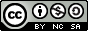